ACCESSOIRES PS4
Casque middle range 2.0 PS4 PS 600
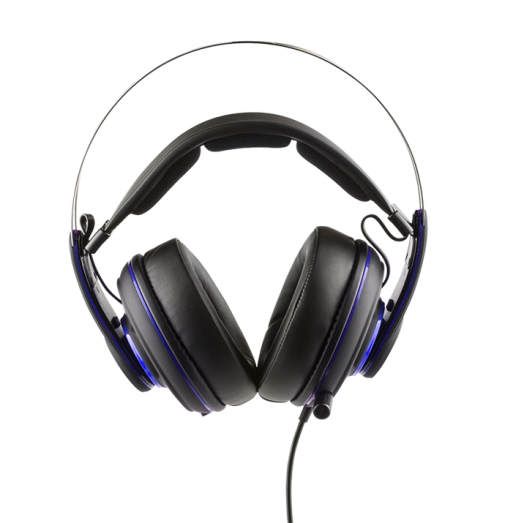 Casque pour PS4
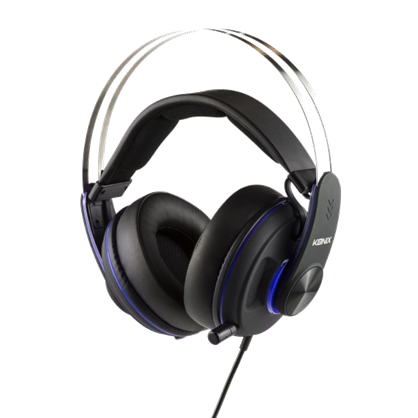 Caractéristiques techniques : 
- Casque fermé 
- Isolant des bruits extérieurs
- Confort ergonomique avec un design discret
- Arceau confortable
- Micro télescopique
- Stéréo 2.0
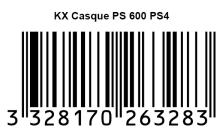 Ref Innelec : 	 61881198605
Gencod : 	 3328170263283
Deee : 	 0,08 €
Prix public généralement constaté : 39,99 €
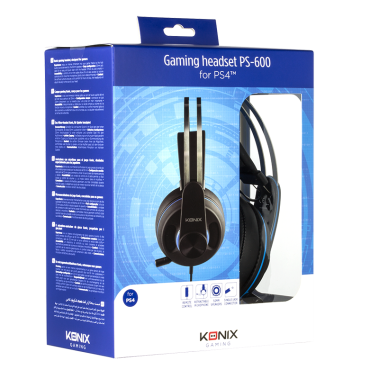